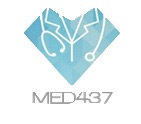 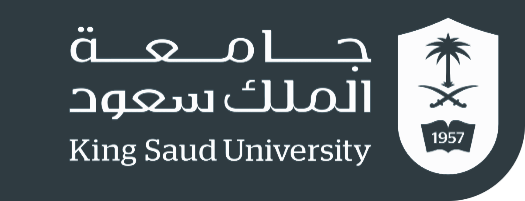 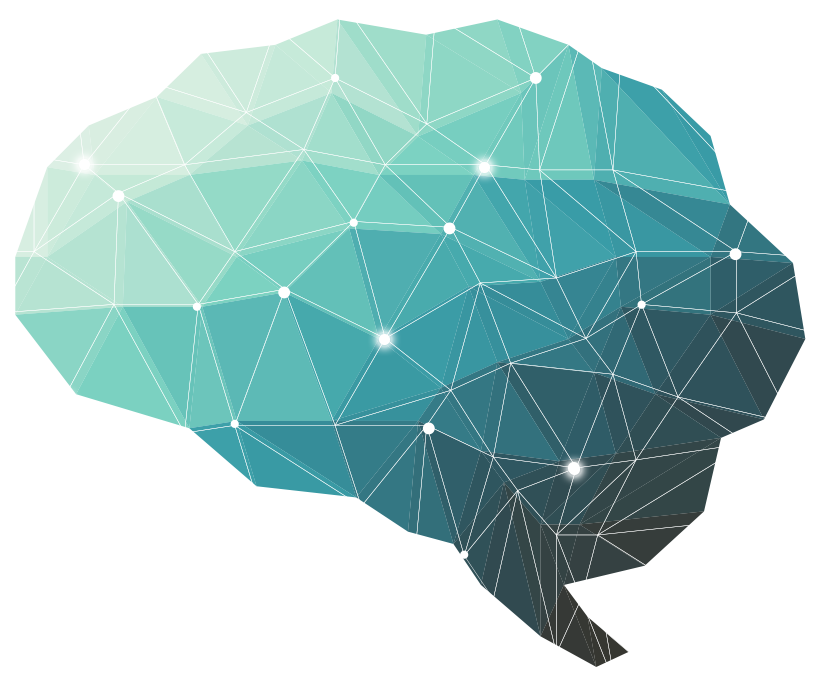 16th Lecture  ∣ The Physiology Team
Physiology of Postural Reflexes
Abdulelah Aldossari, Ali Alammari 
                         Fatima Balsharaf, Rahaf Alshammari
Objectives:
Able to define human posture
Explain/define the concepts of “ center of gravity ’’ and “ support base “.
Explain what are postural reflexes and their overall function .
Know the centers of integration of postural reflexes .
Explain the structure and function of the vestibular apparatus ( utricle, saccule & semicircular canals ) in maintenance of balance.
Describe decorticate rigidity and decerbrate rigidity and explain the mechanisms underlying them .
Done by :
Team leader: Abdulelah Aldossari, Ali Alammari
                             Fatima Balsharaf, Rahaf Alshammari

Team members: Khalid Almutairi, Faisal Altahan,                                                                     
                                  Anas Alsaif, Saif Almeshari
Colour index: 
important 
Numbers
Extra
وَأَن لَّيْسَ لِلْإِنسَانِ إِلَّا مَا سَعَىٰ
For better understanding
Decerebration is the elimination of cerebral brain function in an animal by removing the cerebrum, cutting across the brain stem, or severing certain arteries in the brain stem.
Generally lower decerebration (the cut is made above the upper border of the pons), middle decerebration (cut is made through the red nucleus) and upper decerebration (cut is made so the cortical area is removed).
 As a result, the animal loses certain reflexes which are integrated in different parts of the brain. 
Furthermore, the reflexes which are functional will be hyperreactive (and therefore very accentuated) due to the removal of inhibiting higher brain centers (e.g. the facilitatory area of the reticular formation will not receive regulating input from cerebellum, basal ganglia and the cortex).
Lower decerebration results in a "bulbospinal" animal: reflexes which are integrated within the spinal cord and medulla oblongata are functional, reflexes integrated in midbrain and cortex are absent.
The most obvious accentuation is seen in the tonic labyrinthine reflexes, the otolithic organs mediate input about the gravitational force exerted on the body and the labyrinthine reflex acts on the extensor muscles in order to resist this gravitational force. In an animal where the cortical areas or the midbrain have been "cut off" from the neural axis, this reflex is hyperactive and the animal will maximally extend all four limbs. This phenomenon is known as decerebrate rigidity. In humans true decerebrate rigidty is rare since the damage to the brain centers it might be caused by usually are lethal. However decorticate rigidity can be caused by bleeding in the internal capsule which causes damage to upper motor neurons. The symptoms of decorticate rigidity are flexion in the upper limbs and extension in the lower limbs.
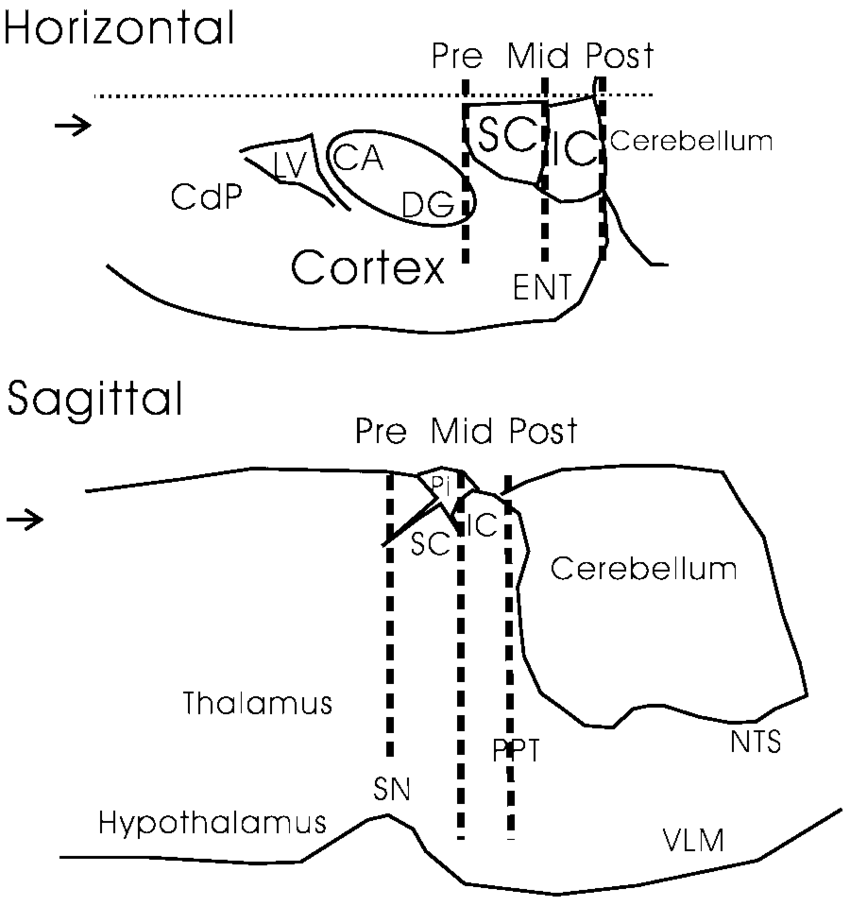 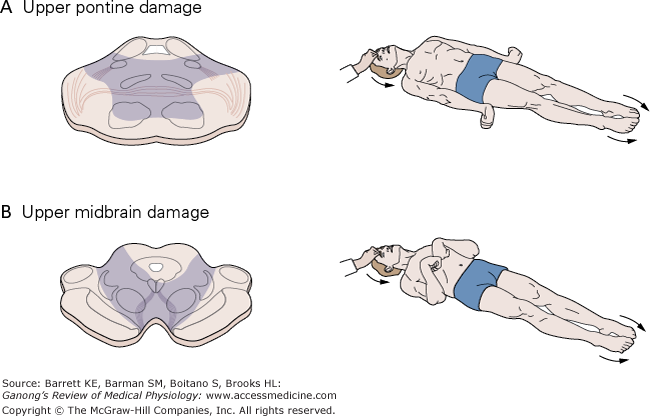 What is posture?
What is posture?
Posture is the attitude taken by the body in any particular situation like standing posture, sitting posture, etc.. even during movement, there is continuously changing  posture.
The basis of posture is the ability to keep certain groups of muscles in sustained contraction for long periods.  Variation in the degree of contraction and tone in different groups of muscle decides the posture of the individual.
Postural reflex
These reflexes resist displacement of the body caused by gravity or acceleratory forces, and  they have the following functions:
It is maintenance of upright position against gravity (center of body is needed to be between the legs) 
it needs anti-gravity muscles.
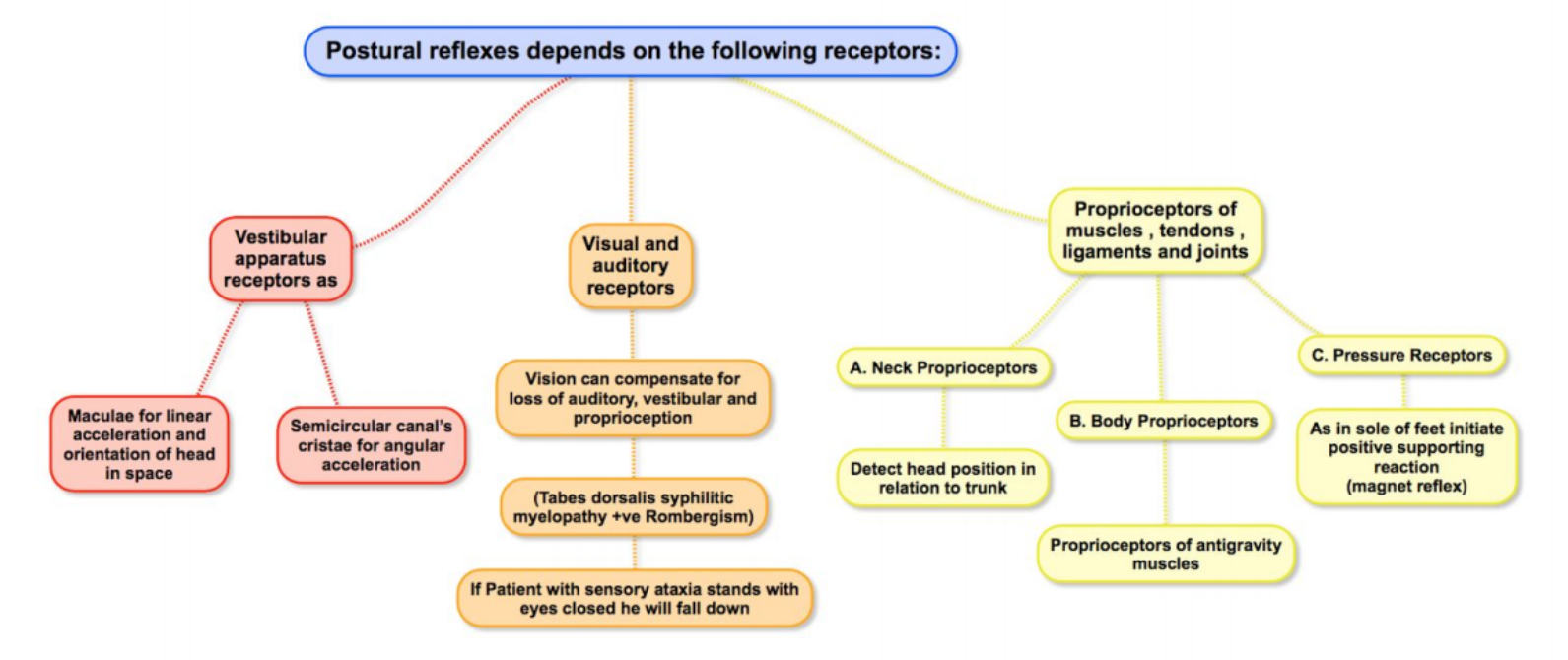 Upright posture need postural reflexes
Posture depends on muscle tone (static stretch reflex)
The main pathways concerned with posture are :
A- Medial (Anterior) tracts as vestibulospinal tract and medial (Anterior) corticospinal tract
“Control proximal limbs and axial muscles for posture and gross movements”
B- Lateral tracts as lateral corticospinal tract and rubrospinal tract
“Control distal limbs ex. fingers and toes”
1. Maintenance of the upright posture of the body.
2. Restoration of the body posture if disturbed.
3. Providing a suitable postural background for  performance of voluntary movements.
❖ Receptors of postural reflexes:
Slide 2
خالد المطيري
Postural reflexes
 depends on the following receptors
Questions from 434:

Q/ Posture depends on?
   A. Gravity
   B. Vision
   C. Muscle tone 


Q/  What are the structure needed to maintain coordination of Stretch reflexes & postural reflexes?
 1. Spinal cord
 2. Medulla
 3. Midbrain 
 4. Cerebral cortex 
 5. Cerebellum 

Q/ For efficient well-coordinated posture we need: 
   A. Vestibular apparatus. 
   B. Basal ganglia. 
   C. Cerebellum.
   D. All of above.
vestibular apparatus receptors
visual (vision) & auditory (hearing) receptors
Proprioceptors of muscles, tendons, ligaments &  joints
Maculae (utricle & saccule) & SCC ”Semicircular canals” cristae.

Macula for linear acceleration and orientation of head in space.
SCC Cristae for angular acceleration.
Neck Proprioceptors
Vision can compensate for loss of auditory, vestibular & proprioception (tabes dorsalis +ve rombergism).
If a patient with sensory ataxia stands with eyes closed, he/she falls down.
+ve Rombergs sign when the posture maintenance is fully vision dependent
Detect head position in relation to trunk
Body Proprioceptors
Proprioceptors of anti-gravity muscles
Pressure receptors
As in sole of  feet initiate positive supporting reaction (magnet reflex)
Stretch reflexes and postural reflexes can be modified by coordinated activity of:
Spinal cord                   Medulla                    Midbrain            Cerebral cortex                  Cerebellum
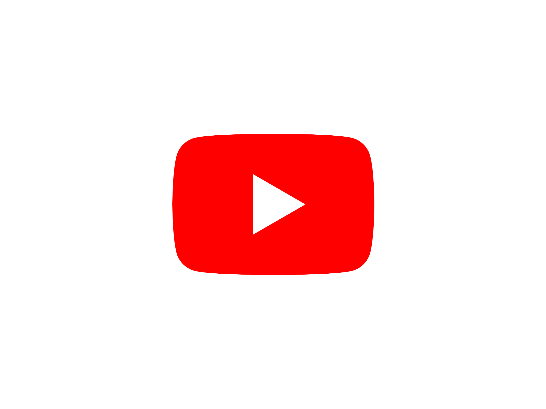 Supporting, Placing and Hopping Postural Reflexes
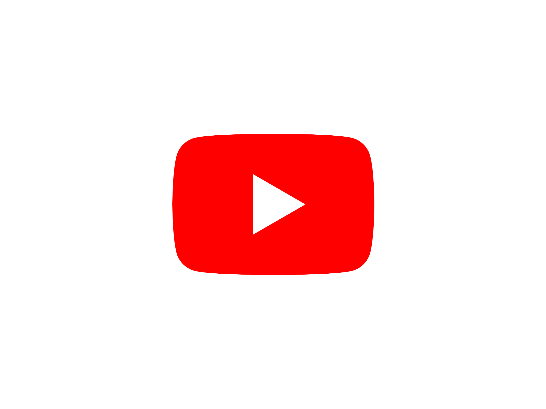 Labyrinthine Static Reflex
00:17
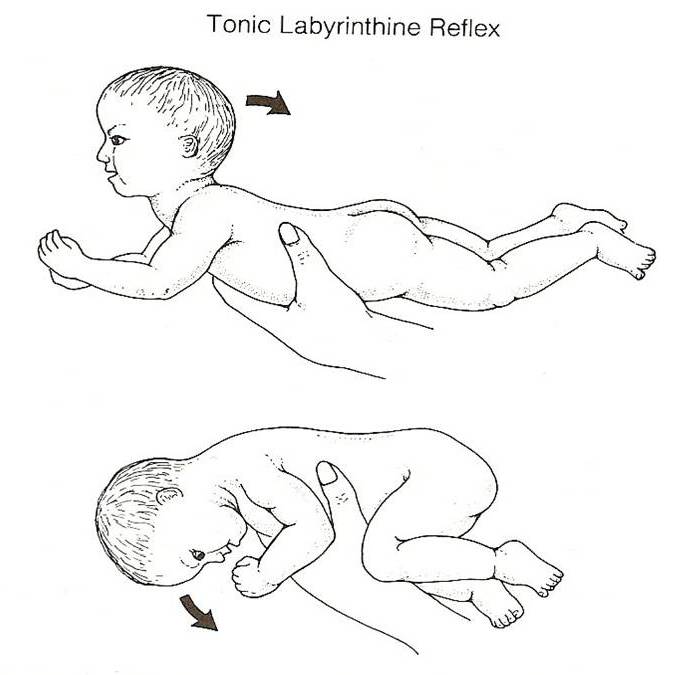 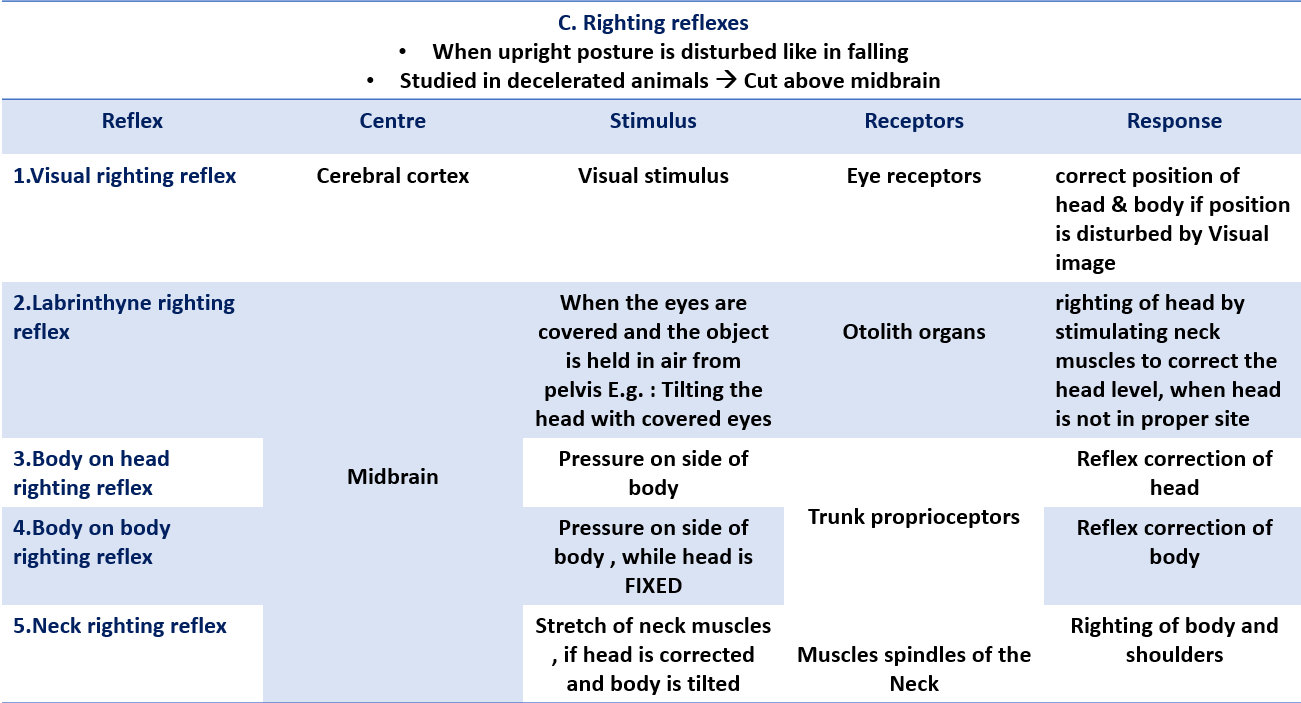 See the next slide for illustrative pictures & Video
Righting Reflexes
“jump to the second half of video”
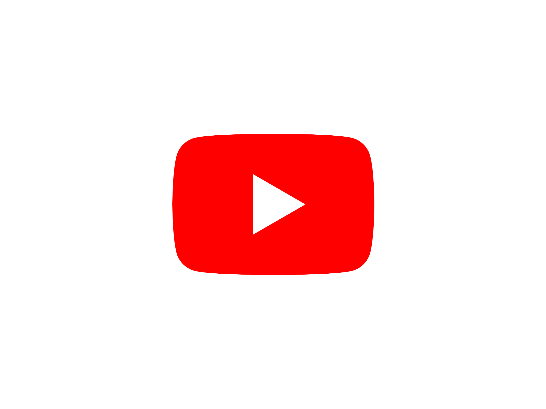 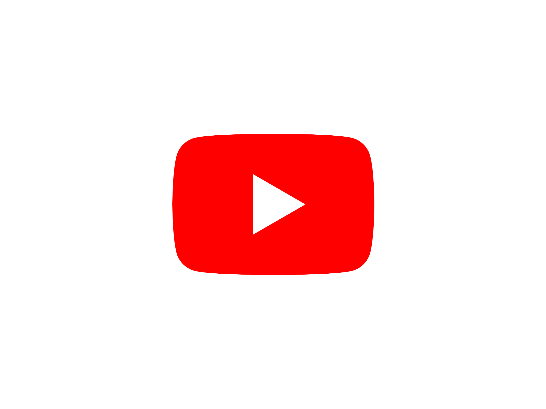 Righting/Equilibrium Reflexes
labyrinthine righting reflexes
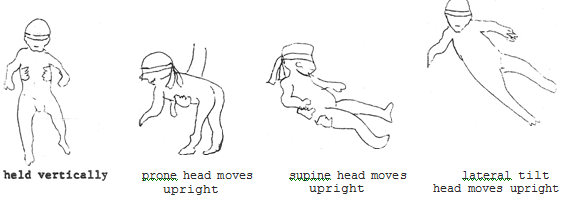 Body on head + Body on body righting reflexes
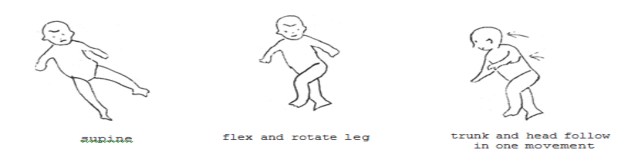 Neck righting reflexes
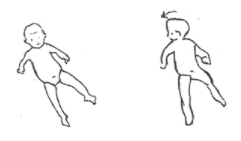 Decerebrate Rigidity
Site of lesion: between the superior and inferior colliculi of the midbrain, lesion below Red Nucleus (e.g. mid-collicular lesion).
block normal inhibitory signals from brain & red nucleus in midbrain to tonically active pontile R.F & Vestibular nucleus causing:
Extensive extensor posture of all extremities → Rigidity of all 4 limbs.
All limbs extended, arms extended by the sides & rotated internally (outward).
Hallmark → elbows extended.
Head may be arched to the back, it is due to: 
Increased general excitability of the motor neuron pool;  especially Gamma efferent discharge (due to facilitatory effects of the un inhibited  Vestibulospinal Tract) “Hyperactivity of gamma discharges”
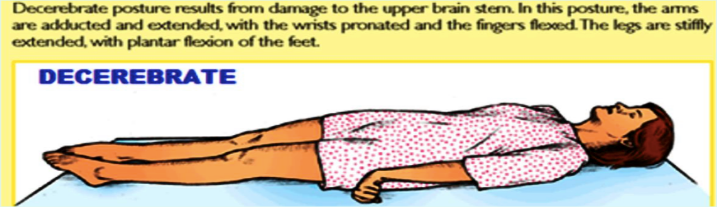 In a decerebrated animal:
damage to level below red nucleus.
Features of decerebrate rigidity:
Hyperextension of all four limbs.
Dorsiflexion (hyperextension) of tail and head.
Extreme hyperextension of the spine (opisthotonus) produces concave configuration of the back.
The animal can be made to stand on four limbs but is easily toppled by slight push..
Reflexes that are lost/absent:
Optical (visual) righting Reflexes.

Reflexes that are retained / still present i.e. reflexes the do not depend primarily on cerebrum:
Maintained tonic static postural reflexes that support animal against gravity (medullary tonic neck &  labyrinthine R).
Tonic Labyrinthine reflexes.
Tonic Neck Reflexes.
Other Righting Reflexes.
Decorticate Rigidity
In humans, where true decerebrate rigidity is rare, since the damage to the brain centers involved in it are lethal.
Decorticate rigidity more common in human than decerebate rigidity, due to: Lesion in cerebral cortex, but brain stem is intact. However decorticate rigidity can be caused by bleeding in the internal capsule which causes UMNL (damage to upper motor neurons). As seen in hemiplegic patients after hemorrhage of internal capsule.
Symptoms & Signs:
Flexion in the upper limbs. Because the Red nucleus is intact  send inhibitory signals
extension in the lower limbs. Why wouldn’t we have flexion in the Lower limbs as in the upper limbs? Because the excitatory influence in the LM is more than the inhibitory
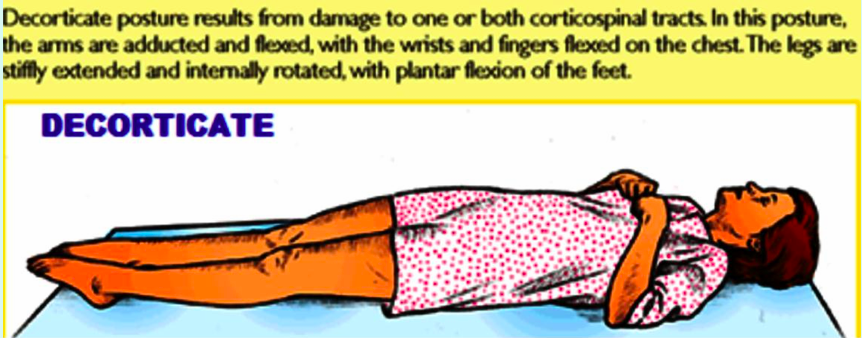 In a decorticate animal:
Decorticate animal is one in whom the whole  cerebral cortex is removed but the basal ganglia  and brain stem are left intact.
Characteristic features: moderate rigidity is present
Cortex inhibit medullary reticulospinal tract. Therefore, removal of cortex results in facilitation of γ motor neuron discharge.
Reflexes that are lost/absent:
Placing reaction, hopping reaction
Visual righting reflex
Reflexes that are retained /still present i.e. Reflexes the do not depend primarily on cerebral cortex:
Tonic labyrinthine reflexes
Tonic neck reflexes
Other righting midbrain reflexes
Decerebrate rigidity & decorticate rigidity
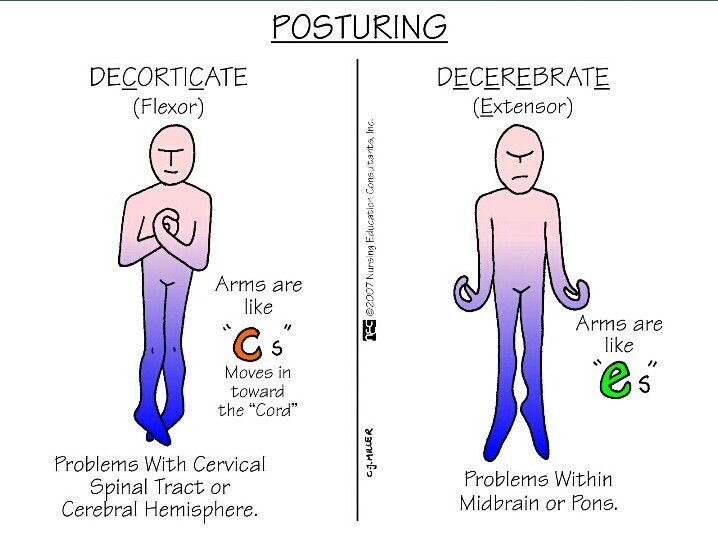 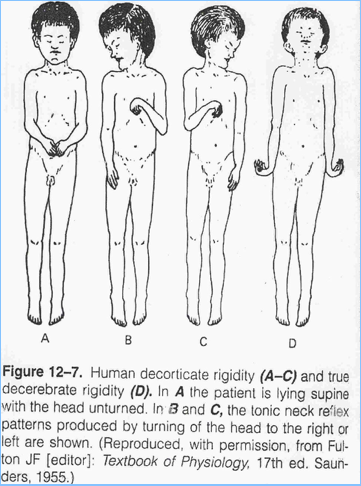 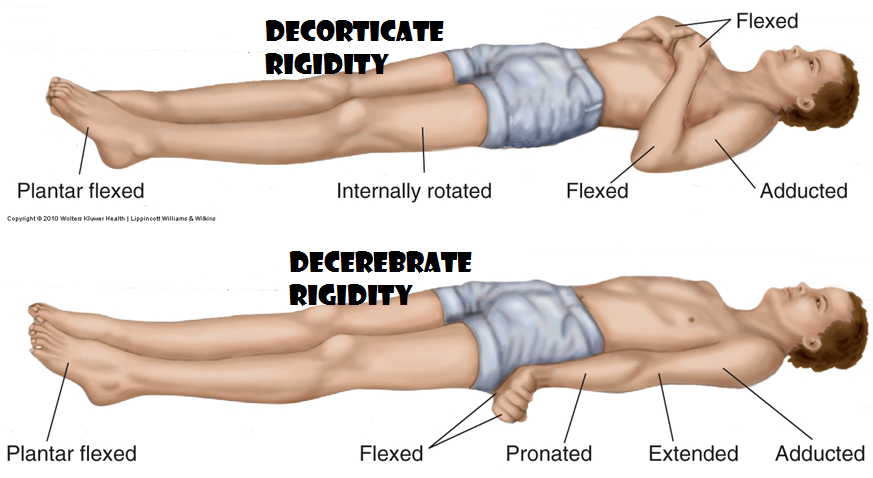 Summary
MCQ
SAQ
1. Posture depends on:
. Gravity
. Vision
. Muscle tone 
. Hearing
2. For efficient well-coordinated posture we need:
. Vestibular apparatus. 
. Basal ganglia. 
. Cerebellum.
. All of above.
3. Which of the following spinal reflexes is mediated by one segment of the spinal cord ?
. Stretch reflexes
. Segmental static reflex
. Local static reflex 
. Negative supporting reflex
4. Which of the folowing is a stimulus of neck static reflex ?
. Changing in position of head
. Gravity
. Raising limbs 
. Standing up 
5. Study of Labyrinthine static reflex should be in a ?
. Decerebrated animal with a cut above medulla oblongata 
. Live animal with spinal cord extraction 
. Decerebrated animal with elimination of neck proprioreceptors 
. Decerebrated animal with total spinal cord extraction
6. What are the structure needed to maintain coordination of Stretch reflexes & postural reflexes?1. Spinal cord2. Medulla3. Midbrain4. Cerebral cortex5. Cerebellum

7. In labyrinthine static reflex there is an elimination of which type of proprioceptor , what it's function?Neck proprioceptor, it's function to detect head position in relation to the body.

8. Explain the phenomena of  decerebrate rigidity?
 Unopposed activity of the pontine reticular nucleus which lead to increase activity motor neuron  that facilitate stretch reflex.

9. What is the reason for the extension of all limbs in decerebrate rigidity?It is because the inhibitory signals from the brain and red nucleus are blocked, that will result in excitation ofMedial Reticulospinal & Vestibulospinal tracts.

10. Which type of ridigity is possible to be seen on the hemiplegic side in humansafter hemorrhages or thromboses in the internal capsule?Decorticate Rigidity.

11. What are the clinical features of decorticate posture rigidity?-the hands are clenched into fists-the legs extended-feet turned inward.
1-Which type of ridigity is possible to be seen on the hemiplegic side in humansafter hemorrhages or thromboses in the internal capsule?Decorticate Rigidity.2- What is the reason for the extension of all limbs in decerebrate rigidity?It is because the inhibitory signals from the brain and red nucleus are blocked, that will result in excitation ofMedial Reticulospinal & Vestibulospinal tracts.3- What are the clinical features of decorticate posture rigidity?-the hands are clenched into fists-the legs extended-feet turned inward.4- What are the structure needed to maintain coordination of Stretch reflexes & posturalreflexes?1. Spinal cord2. Medulla3. Midbrain4. Cerebral cortex5. Cerebellum
Explain the phenomena of  decerebrate rigidityUnopposed activity of the pontine reticular nucleus which lead to increase activity motor neuron  that facilitate stretch reflexIn labyrinthine static reflex there is an elimination of which type of proprioceptor , what it's function?Answer:Neck proprioceptor, it's function to detect head position in relation to the body.
Answers:
1.C
2.D
3.B
4.A
5.C